Примјена рационалних  бројева
Jедначине и неједначине у скупу Q
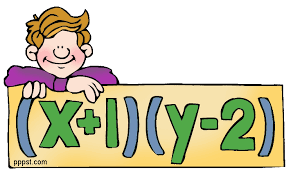 ВЈЕЖБА
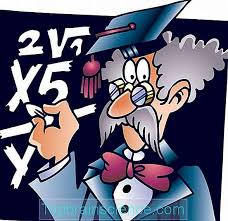 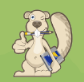 Одговор: То је број  - 0,7.
19
или
Одговор:
Милан је имао 640 КМ џепарца.
Примјенимо дистрибутивност
Мијењамо  знак 
неједнакости
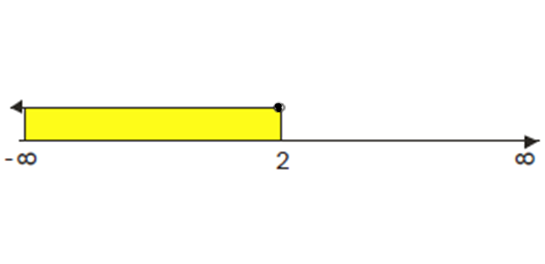 3
5
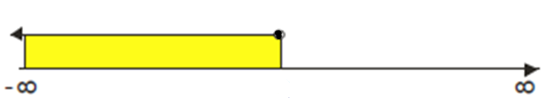 - 1
Домаћи рад
Нема домаће задаће 
Хвала на пажњи!